Стабилизация температурного режима грунтов оснований путем применения прослойки из Теплонита в теле насыпи
АО «МЕССОЯХАНЕФТЕГАЗ»
Блок ГИ Отдел по геотехническому мониторингу
Посконина Елена Александровна
Цели проекта
Выявить причины отклонения от проектных значений температуры грунтов основания, полученных по результатам режимных замеров для ряда сооружений площадки ЦПС ВМЛУ
Предложить стабилизирующие мероприятия, обоснованные прогнозными расчетами температурного режима грунтов основания
Доказать экономическую эффективность выбранного метода
Опасные последствия
проектное значение температуры грунтов
-1,5 °С
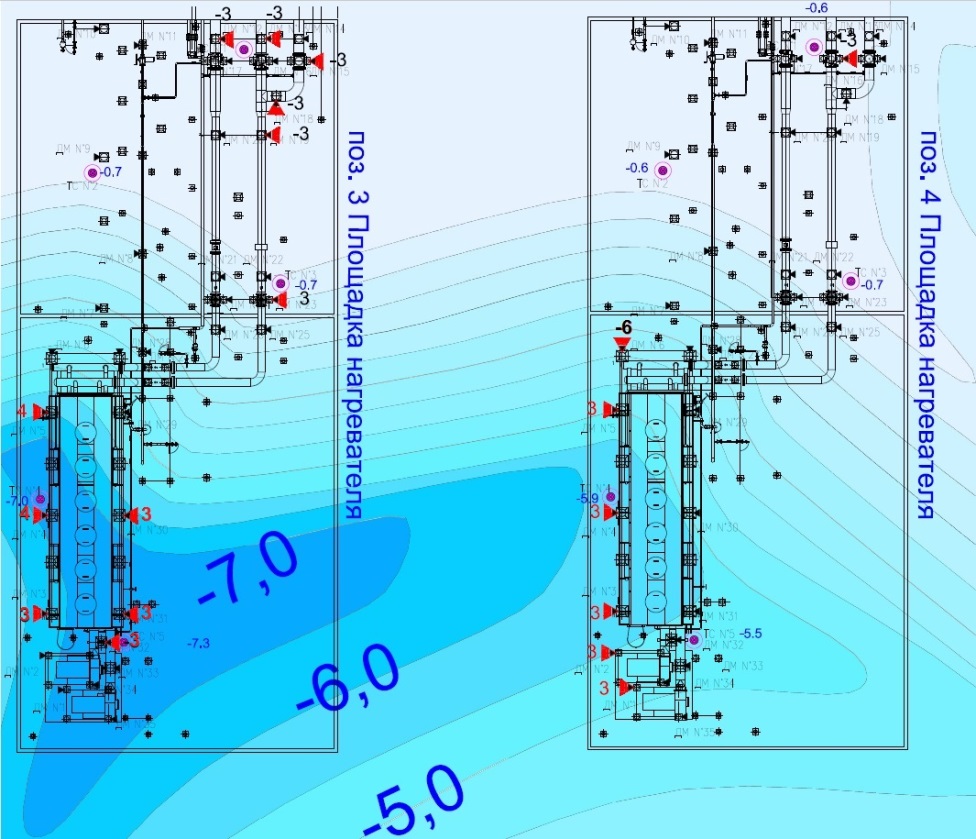 На участке трубопроводной обвязки, где не была предусмотрена термостабилизация, температуры грунтов 
в основании опор значительно повысились:
> -1 °C. 


В основании сооружений, где установлены термостабилизаторы, температуры грунтов понизились:
до -7 ÷ -6 °C.
Повышение температуры атмосферного воздуха
На метеостанции Тазовское в последние годы среднегодовая температура воздуха превышает среднемноголетние значения на 1,0 – 5,3 °С.
Повышенное снегонакопление на площадках
Площадка ЦПС ВМЛУ
Высота снежного покрова  климатической нормы в 2–3 раза
Влияние метелевого переноса и конструктивных особенностей сооружений
Прогнозные расчеты температурного режима грунтов оснований
Основные нормативные документы, используемые при выполнении расчетов:
СП 25.13330.2012 «СНиП 2.02.04-88  Основания и фундаменты на вечномерзлых грунтах»
РСН 67-87 Инженерные изыскания для строительства. Составление прогноза изменений температурного режима вечномерзлых грунтов численными методами.
Программный комплекс: Frost 3D Universal.
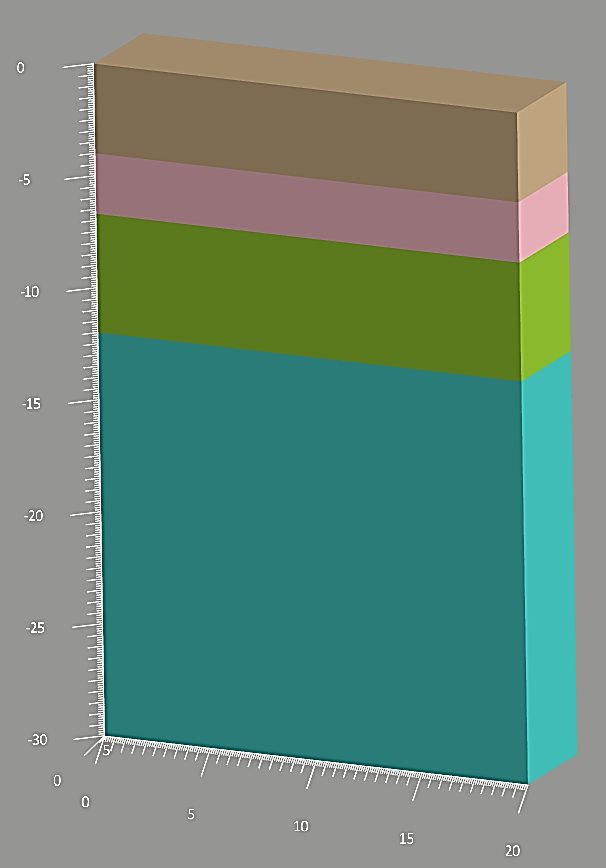 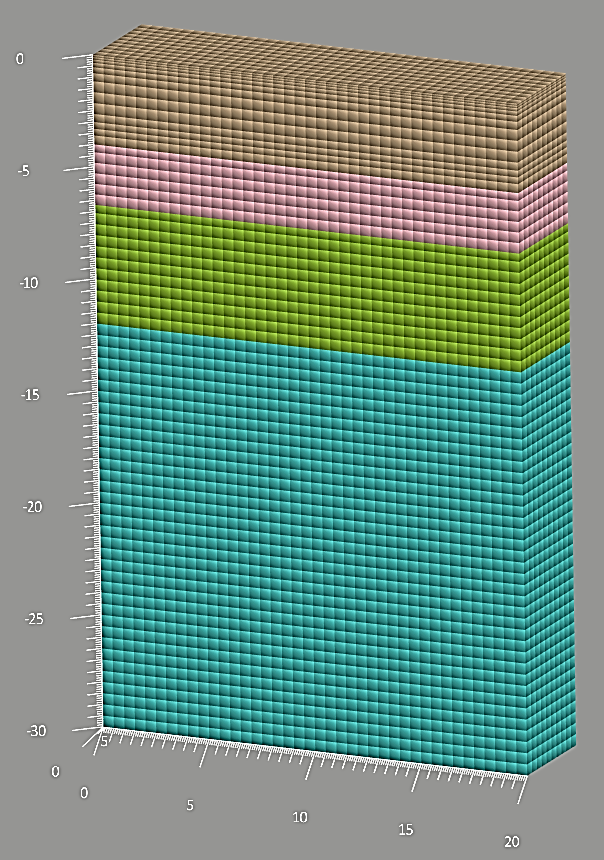 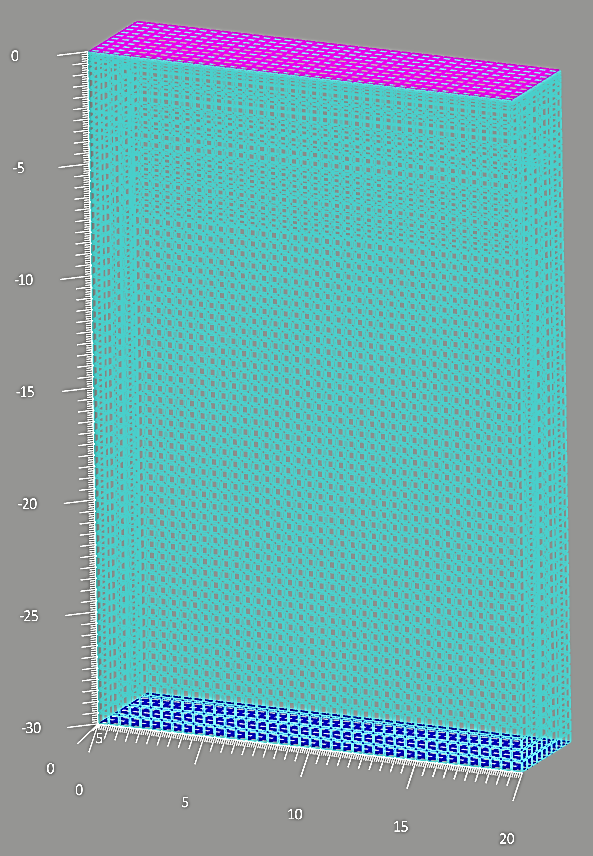 ГУ 3-го рода (климат)
ГУ 2-го рода (Q=0)
ГУ 1-го рода (T=const)
Факторы, влияющие на температуру насыпных грунтов
Не учитывается 
при проектировании
Не всегда учитывается при проектировании
***
Не всегда учитывается при проектировании
Совместное влияние повышения температуры воздуха, значительного снегонакопления, увеличения влажности и температуры насыпного грунта вследствие инфильтрации талых вод приводит не только к повышению температуры грунтов, но и к опусканию кровли мерзлоты ниже подошвы насыпи. Это, в свою очередь, приводит к снижению несущей способности свай.
Решение проблемы – укладка прослойки из Теплонита в теле насыпи
ТЕПЛОНИТ  трехслойное термоскрепленное гидроизоляционное полотно, состоит из двух слоев нетканого иглопробивного материала и слоя полиэтиленовой пленки ПЭВД между ними. Полотно Теплонит выпускается плотностью 400, 500 и 600 г/м2. Ширина полотна в рулоне  2,1 м и 4,2 м, длина  50 м.
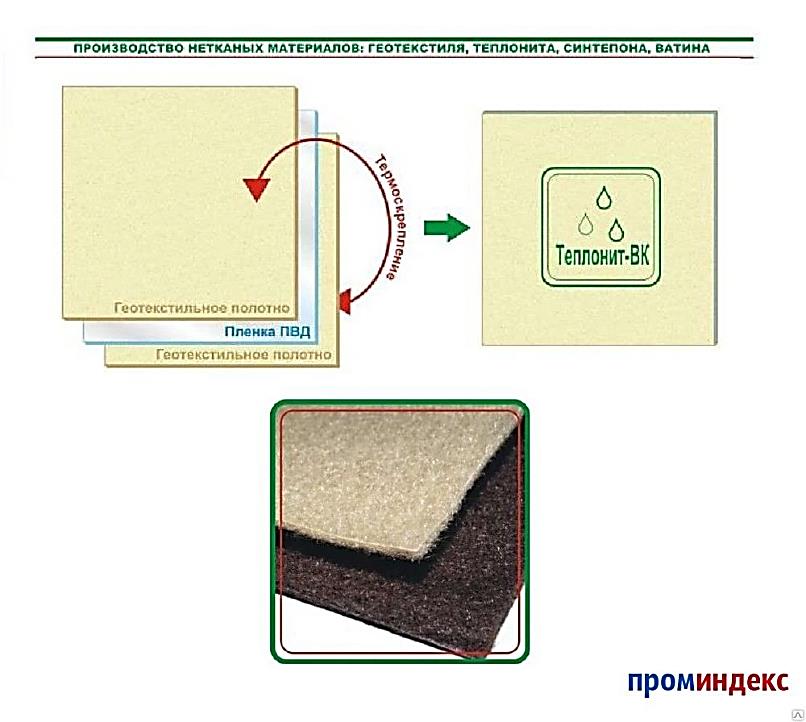 Укладка прослойки из Теплонита в теле насыпи препятствует инфильтрации талых вод, что ускоряет стабилизацию температурного режима грунтов оснований.
Практика применения материала:
в основании шламовых амбаров;
в конструкции проездов.
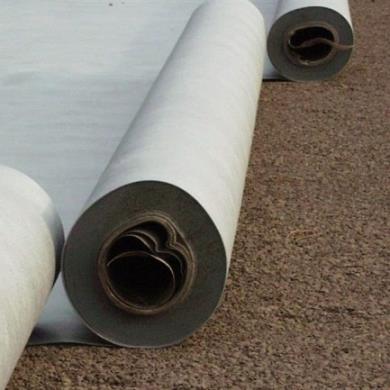 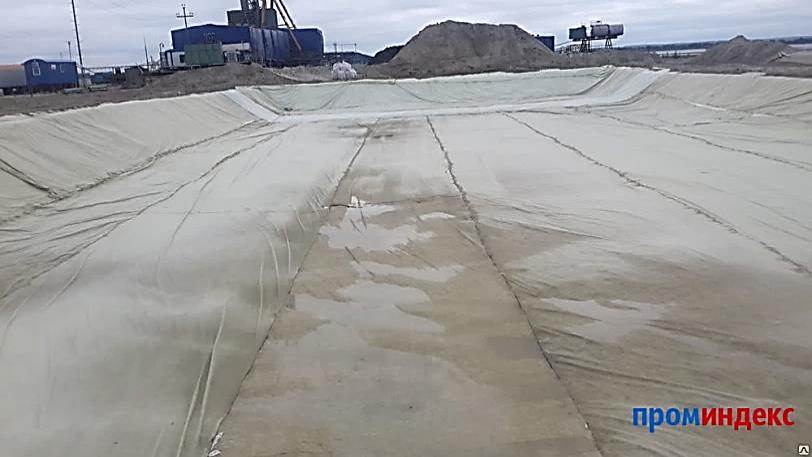 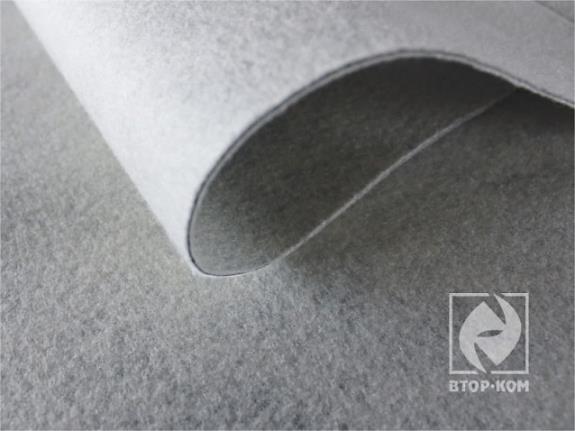 Результаты прогнозных расчетов
Глубина оттаивания грунтов
Экономическая целесообразность предложения
(расчет выполнен на примере типовой кустовой площадки)
* При расчете несущей способности фундамента длина свай в теле насыпи НЕ УЧИТЫВАЕТСЯ.
Экономическая целесообразность предложения
(расчет выполнен на примере типовой кустовой площадки)
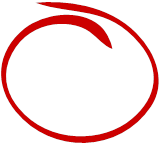 Выводы и рекомендации
1
2
3
Контакты
Посконина Елена Александровна
Главный специалист отдела по геотехническому мониторингу
АО «МЕССОЯХАНЕФТЕГАЗ»
тел:+7 (3452) 522-190 (доб. 6967)
Poskonina.EA@tmn.gazprom-neft.ru